Warfarin Collaborative Practice at JDH-UCH
October 2015
Objectives
Summarize Warfarin Collaborative Practice P&T Approved Protocol
Discuss Warfarin Dosing Strategies and Resources
Outline Pharmacist Documentation of Warfarin Dosing and Education
Recall Vitamin K Use and Bridging Guidelines
Warfarin Collaborative Practice (WCP) at UCH/JDH
Anticoagulation National Patient Safety Goal and continues to be “featured” in FDA MedWatch
Anticoagulation medication variances
Protocol approved through P&T initially in January 2015
Documentation forms approved February 2015
Patient education documentation in LCR approved April 2015 and available in May 2015
APPE student participation in warfarin patient education June 2015 to present
Resident didactic continuing education on warfarin Summer 2015
Resident evaluation of WCP Fall 2015
WCP Protocol
Pharmacist must pass competency to participate
Adult inpatient with warfarin for specific indications included 
Does not include patients status post orthopedic surgery
According to and in compliance with Section 91 of Public Act 10-7 and Connecticut General Statutes sec 20-631 “An Act Concerning Collaborative Practice Between Physicians and Pharmacists”
UCH/JDH pharmacists may design, implement, and monitor a therapeutic drug plan intended to manage oral warfarin therapy upon receipt of an order from the licensed provider
Purpose of WCP
Establish collaboration between providers and pharmacists with warfarin management
Standardized protocol based on current peer-reviewed literature
Maximize the therapeutic efficacy of oral warfarin therapy 
Minimize the potential for adverse events
Procedure for WCP
Inpatients with warfarin order
MD dosed, RPh dosed
Pharmacists can order labs regardless of enrollment in WCP
Baseline PT/INR prior to initiation therapy 
No lab value within 3 days prior
Practitioner will order WCP in CPOE
Initial dose
Indication 
Target INR range
Responsibilities of the Provider
Will maintain ability to order warfarin if desired
Change to provider dosed order
Provider to discontinue therapy if treatment options and/or plan of care change
Overall anticoagulation needs (i.e. non-warfarin therapy) 
Provider is responsible for ordering non-warfarin therapy, if required (e.g. unfractionated heparin, enoxaparin) 
Discuss concerns with the pharmacist’s management of  warfarin
Upon discharge, ordering outpatient INR and prescription for warfarin
CPOE – Provider Dosed
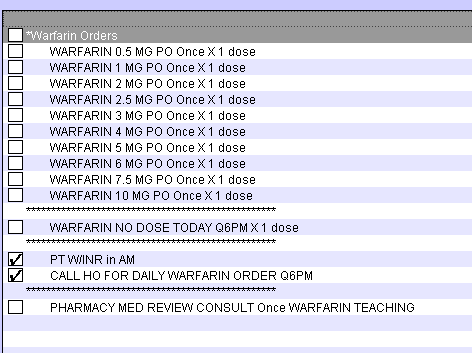  Warfarin 0.5 mg PO Once x 1 dose
 Warfarin 1 mg PO Once x 1 dose
 Warfarin 2 mg PO Once x 1 dose
 Warfarin 2.5 mg PO Once x 1 dose
 Warfarin 3 mg PO Once x 1 dose
 Warfarin 4 mg PO Once x 1 dose
 Warfarin 5 mg PO Once x 1 dose
 Warfarin 6 mg PO Once x 1 dose
 Warfarin 7.5 mg PO Once x 1 dose
 Warfarin 10 mg PO Once x 1 dose
************************************************************
 Warfarin NO Dose Today q6pm x 1 dose
************************************************************
 PT w/INR in AM
Call HO for daily Warfarin orders
************************************************************
  PHARMACY MED REVIEW CONSULT Once WARFARIN TEACHING
CPOE- RPh Dosed
Warfarin INR Range
 INR Range 2-3  Mod Intensity
 INR Range 2.5-3.5  High Intensity
Prescribers MUST select INITIAL Warfarin Dose 
 Warfarin 0.5 mg PO Once x 1 dose
 Warfarin 1 mg PO Once x 1 dose
 Warfarin 2 mg PO Once x 1 dose
 Warfarin 2.5 mg PO Once x 1 dose
 Warfarin 3 mg PO Once x 1 dose
 Warfarin 4 mg PO Once x 1 dose
 Warfarin 5 mg PO Once x 1 dose
 Warfarin 6 mg PO Once x 1 dose
 Warfarin 7.5 mg PO Once x 1 dose
 Warfarin 10 mg PO Once x 1 dose
************************************************************
 Warfarin NO Dose Today q6pm x 1 dose
************************************************************
 PT w/INR in AM
 Call HO for daily Warfarin orders ************************************************************
  PHARMACY MED REVIEW CONSULT Once WARFARIN TEACHING
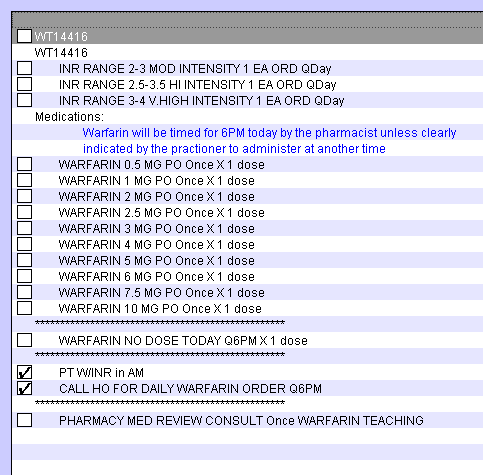 CPOE- RPh Dosed
CPOE- RPh Dosed
Responsibilities of the Pharmacist
Assuring warfarin is dosed on a daily basis appropriately
Consults will be performed daily 7:30am-5:30pm
New consults between 5:30pm-7:30am, evaluate the first dose and, if appropriate, verify the order
The following day, the day shift pharmacist will complete the consult
Order related lab work 
PT/INR, CBC w/diff prior to initiation of warfarin therapy 
Subsequent INRs ordered daily unless stable
CBC w/diff ordered every 3 days
Ordering Labs
PT/INR
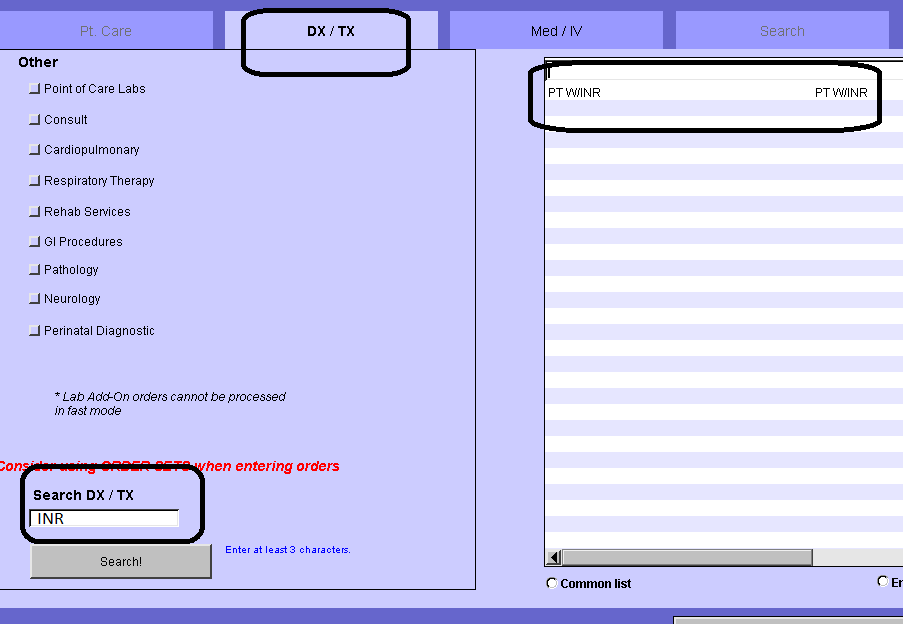 Ordering Labs
Ordering Labs
Can draw with AM labs
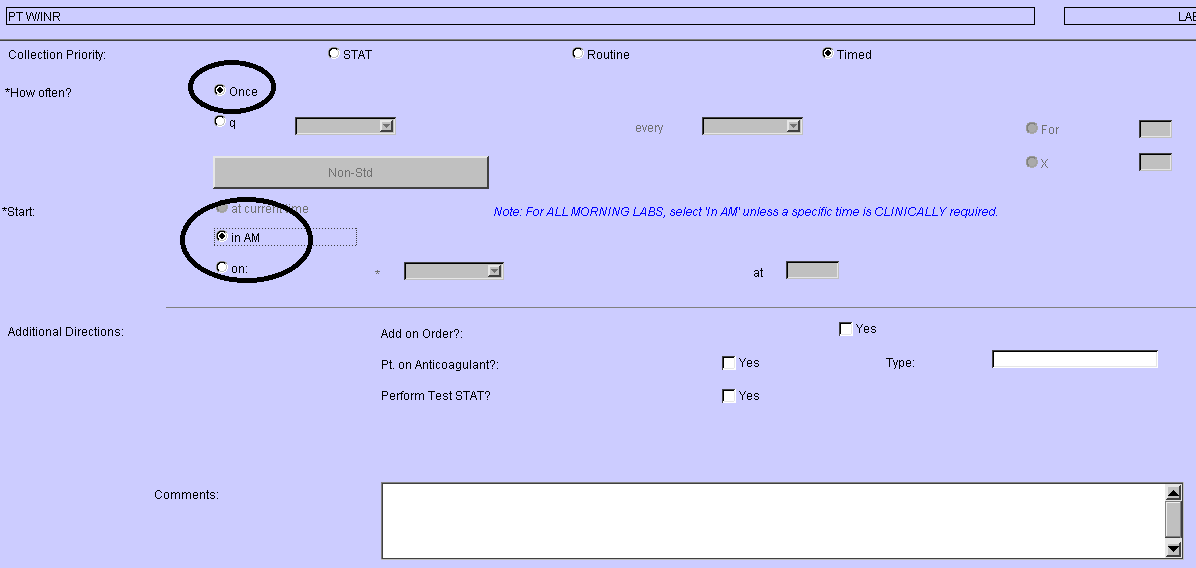 Determination of Dose
Review and collect patient data necessary to develop an optimized warfarin dose
Baseline, daily INR
CBC w/diff 
Liver function tests
Albumin
Renal function
Previous warfarin history
INR goal and indication
Warfarin doses already received (or missed)
Drug interactions
S/S of bleeding such as heme positive stool and/or urine, low blood pressure
Determination of Dose
Initial dosing considerations
Potential sensitivity to warfarin 
Indication with goal INR ranges
Potential drug interactions
Warfarin Sensitivity
Patients with multiple high sensitivity risk factors may require a lower initiation dose and reduced maintenance doses.
Warfarin is a drug with high protein binding. Up to 99% of the drug is bound to plasma proteins. Patients who are malnourished with low albumins will have higher concentration of unbound drug.
Risk Assessment
CHADS2 score is a clinical prediction rule 
Estimates risk of stroke in patients with non-rheumatic atrial fibrillation 
Used to determine whether or not treatment is required with anticoagulation therapy
Risk Assessment
TIA indicates transient ischemic attack; TE, thromboembolic; INR, international normalized ratio; MI, myocardial infarction; and PAD, peripheral artery disease. CHA2DS2-VASc score of 0: recommend no antithrombotic therapy. CHA2DS2-VASc score of 1: recommend antithrombotic therapy with oral anticoagulation or antiplatelet therapy but preferably oral anticoagulation. CHA2DS2-VASc score ≥2: recommend oral anticoagulation.2 A HAS-BLED score of ≥3 indicates that caution is warranted when prescribing oral anticoagulation and regular review is recommended.2
↵* Abnormal renal function is classified as the presence of chronic dialysis, renal transplantation, or serum creatinine ≥200 mmol/L. Abnormal liver function is defined as chronic hepatic disease (eg, cirrhosis) or biochemical evidence of significant hepatic derangement (bilirubin 2 to 3 times the upper limit of normal, in association with aspartate aminotransferase/alanine aminotransferase/alkaline phosphatase 3 times the upper limit normal, etc), history of bleeding or predisposition (anemia), labile INR (ie, time in therapeutic range <60%), concomitant antiplatelets or nonsteroidal anti-inflammatory drugs, or excess alcohol. 
Use of the CHA2DS2-VASc and HAS-BLED Scores to Aid Decision Making for Thromboprophylaxis in Nonvalvular Atrial Fibrillation Deirdre A. Lane and
Gregory Y.H. Lip
Circulation. 2012;126:7 860-865
Drug and Food Interactions
Most interactions will start to have an effect within 3-5 days of concomitant therapy 
Some exceptions have an effect within 7-14 days of dual therapy
Ex. amiodarone, carbamazepine and rifampin  
Total weekly dose adjustment of either an increase or decrease 
Usually by 30%
Some 50% (ex. amiodarone and rifampin)  
Some experts advise holding nutrition formulas for 1–2 hours before and after warfarin to avoid interactions. In many cases adequate dilution and rinsing will avoid this interaction so do not hold nutrition formulas. 
Patients receiving enteral nutrition will have more bound drug to plasma proteins due to high protein concentration in these products.
Determination of WCP Dose
Initiation Dosing vs. Maintenance Dosing
Baseline INR must be resulted prior to the verification of first dose
Current INR must be resulted prior to the verification of a dose adjustment
Baseline CBC with rechecking every 3 days 
Adjustments based on current INR measurements and after assessment of:
	-Missed doses
	-Changes in medication orders drug interactions
	-Diet
	-Documentation of bleeding
	-Other changes 
Importance of clinical judgment to determine appropriate dose
Work with provider when necessary
Maintenance Dosing
If on warfarin prior to admission, their home dose may be used if appropriate
Evaluate the patient for any changes in co-morbidity, warfarin sensitivity, warfarin clearance or potential drug interactions
No changes, continue the dose as prescribed by the clinic and monitor the patient daily
If there are changes, evaluate the patient for a dosage change and try to identify the reason for current INR value
UCH Anticoagulation Clinic and the INR target range
Warfarin should be adjusted based on current INR measurements 
Review factors daily for changes
Obtain baseline INR and CBC
Obtain daily INR values unless the patient has been maintained on the same warfarin dose during inpatient
Obtain CBC every 3 days
UCH Warfarin Clinic Note
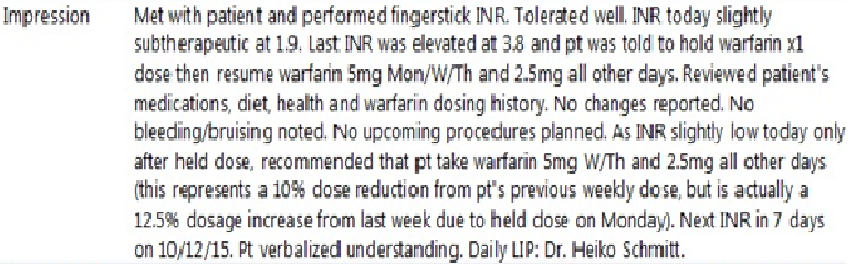 Contact the clinic via email: anticoagda@uchc.edu
Documentation of the Dose
Document for the initial consult upon admission to the hospital or initiation of treatment in a progress note 
INR goal
Indication for therapy
Dose prior to admission (if applicable) 
UCH Anticoagulation clinic patient 
May include compliance and difficulties with therapy 
Pharmacists will document daily for subsequent warfarin dosing via a progress note 
Pharmacists will document in Siemens
The latest INR and related labs
Dose of warfarin 
Considerations for dosing (ex. drug interactions)
First Dose Documentation – Progress Note
Subsequent Dose Documentation – Progress Note
Documentation Checklist
Document note in Siemens®
Save progress note to I drive
Place paper documentation in chart
Notification to Provider
Pharmacists will notify provider if:
 INR >6 
Clinically significant signs of thrombosis or bleeding are reported 
At any time further clarification of the clinical status of the patient is needed 
Keep communication open with providers in general
If a practitioner writes an order on pharmacist managed patient, contact to clarify
Other considerations
Warfarin Reversal
Agents need order from the independently licensed practitioner
Vitamin K
IV works faster than PO vitamin K 
IV associated with anaphylactoid reaction in 
Subcutaneous injection not recommended; effect is delayed and unpredictable.
FFP 
Potential allergic reaction or transmission of infection
Preparation time and higher volume
Delayed onset of action (1-4 hours) 
Prothrombin Complex Concentrate (PCC - Kcentra®)
More rapid reversal
Onset of action of 10-15 minutes 
Restricted to Neurosurgery and HEME/ONC (consult) 
Vitamin K must be given concurrently with Kcentra®
If INR over-corrected, consider Heparin or LMWH until INR therapeutic
Anticoagulation Transitions
Acute VTE
Heparin/LMWH and warfarin overlap
Start warfarin therapy on day 1 or 2 of heparin/LMWH therapy for improved outcomes 
The two should be overlapped for at least 5 days 
The INR is ≥ 2 for 24 hours or 2 days preferred
Patient education
Warfarin Patient Education
Education to the patient and/or caregiver daily 7:30am-5:30pm
Minimum of one visit 
Ideal Day 2 for new and continuation of warfarin therapy
Provide a written handout for on Pharmacy site
Important for core measure
Document education in Siemens® and LCR
LCR Documentation
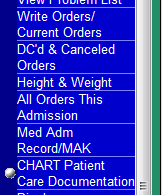 Chart Patient Care Documentation

Select Pharmacist Warfarin Education
 

Document  Encounter as DAR
Go to Display Patient Care Documentation to view note and revise or delete
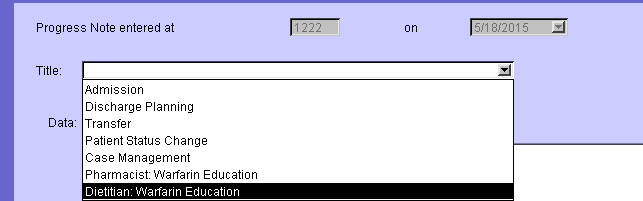 Documentation of Education
Example of Encounter Documentation:
Data: Education required for warfarin.
Action: Spoke to patient regarding indication for warfarin, how to take warfarin, drug and food interactions, monitoring of ADRs.  Teaching on warfarin completed with patient.  Patient given handout "A patient's guide to warfarin" from JDH Dept of Pharmacy.
Response: Patient confirmed they understood the information provided and left written communication with the patient.
Pharmacist Resources
Daily Warfarin List 
American College of Chest Physicians (CHEST Journal)
Pharmacy.uchc.edu Section on Anticoagulation
Inpatient Collaborative Practice Protocol and Forms
Anticoagulation Guideline
Warfarindosing.org - dosing tool
Global RPh – several dose prediction calculators
LET’s PRACTICE!!!!
Sample Case #1 - Day 1
Order for 68 yo male on CS2 with acute decompensated CHF and hx of hypertension: 
-Warfarin 2.5mg times one with an indication of atrial fibrillation
-INR target range 2-3 
	-pharmacist dosed
Sample Case #1 - Day 1
Current Medications:
Metoprolol XL 25mg daily
Furosemide 40mg IV BID 
Atorvastatin 20mg daily
Lisinopril 5mg daily
Sample Case #1 - Day 1
INR Goal and indication
Do they match up?
Review to assess dosing considerations: 
Notes
Medications
Labs
Determine dose
Document
Counsel
Sample Case #1 - Day 1
Sample Case #1 - Day 1
Sample Case #1 - Day 1
Approve order and schedule for 6pm
If order was for 5mg, can adjust to 2.5mg per protocol
If order after consult hours, should be MD dosed first dose then pharmacy takes over during days
Double check INR ordered for next day (and CBC if needed)
Sample Case #1 - Day 1
COUMADIN INDICATION/INR GOAL/DOSE PTA/CLINIC INFO: 
WCP, New start a fib, goal 2-3, INR 0.9, CBC and other labs WNL
No DDIs or other anticoagulants.  No s/s of bleeding per RN/chart.
Pt with increased warf sensitivity (age, CHF)
10/4 - warfarin 2.5mg
INR scheduled for 10/5
, CBC ok
Sample Case #1 - Day 2
Next day…..
Sample Case #1 - Day 2
Documentation
Chart
Siemens®
DON’T FORGET TO ORDER THE DOSE!
And labs if needed
Counseling done?
Sample Case #2
Pt is 58 yo F from SNF for tx of PNA on MED4
PTA warfarin 6mg daily for recurrent DVT
Current medications: levofloxacin IV (new), docusate sodium po (new), famotidine po (new), sodium chloride IV (new), lisinopril (pta), citalopram (pta), memantine (pta)
The provider has ordered WCP with a target of 2-3 with and indication of DVT
Sample Case #2
Sample Case #2
Sample Case #2
Approve order and schedule for 6pm
Double check INR ordered for next day (and CBC if needed)
Make sure order is in CPOE
Complete Documentation
Counseling?
Questions?